ΤΥΦΛΗ ΟΡΑΣΗ (blindsight)
.
Είναι η ικανότητα των ατόμων με φλοιϊκή τύφλωση (βλάβες στον πρωτογενή οπτικό φλοιό) να ανταποκρίνονται σε οπτικά ερεθίσματα που δεν βλέπουν συνειδητά.

σύνδρομο Riddoch  → νευρολόγος που περιέγραψε παρόμοιες περιπτώσεις σε ασθενείς του Α' Παγκοσμίου Πολέμου.

Όρος εισήχθη το 1974 από το Lawrence Weiskrantz (πειράματα σε πιθήκους)

Βασικά χαρακτηριστικά:
     - Έλλειψη συνειδητής επίγνωσης των οπτικών ερεθισμάτων στην τυφλή περιοχή.     - Ικανότητα να ανταποκρίνεται στα ερεθίσματα με ακρίβεια χωρίς να τα        αντιλαμβάνεται συνειδητά

Eμφανίζεται κυρίως σε ασθενείς με ημιανοψία (δεν βλέπουν στο ένα ήμισυ του οπτικού τους πεδίου).
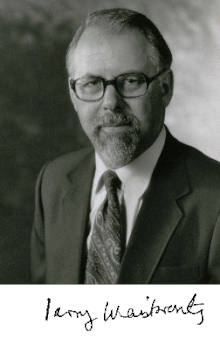 ΤΥΦΛΗ ΟΡΑΣΗ (blindsight)
2 τύποι:
Τύπου 1: μαντεύει σωστά (πάνω από το επίπεδο του τυχαίου) πτυχές ενός οπτικού ερεθίσματος (π.χ. τοποθεσία ή κίνηση) χωρίς συνειδητή επίγνωση
Τύπου 2: αίσθημα αλλαγής στο οπτικό πεδίο

Επιπτώσεις:
Η τυφλή όραση αμφισβητεί την πεποίθηση ότι οι αντιλήψεις πρέπει να εισέλθουν στη συνείδηση για να επηρεάσουν τη συμπεριφορά.
Eπίγνωση των μεμονωμένων οπτικών χαρακτηριστικών, αλλά όχι ολιστική οπτική αντίληψη → modular αντίληψη;

Φαίνεται το extent της παράλληλης επεξεργασίας

Έχει πάει η πληροφορία σε ένα άλλο μονοπάτι (pathway) όπου δεν έχει πρόσβαση η συνείδηση ή τουλάχιστον η λεκτική αναφορά

Εναλλακτικές οδοί που εμπλέκουν τόσο φλοιώδεις όσο και υποφλοιώδεις δομές: SC (άνω διδύμιο), pulvinar (προσκέφαλο), νησίδες λειτουργικού ιστού΄, άμεση είσοδος LGN → V5

Έχει παρατηρηθεί μέχρι και σε παιδιά ηλικίας 2 μηνών

Πιθανές εφαρμογές στην αποκατάσταση.